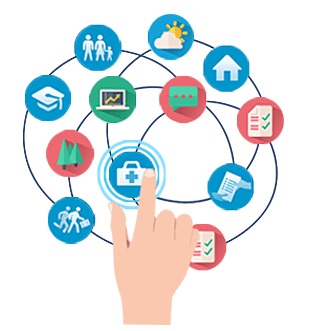 স্বাগতম
আজকের পাঠে  তোমাদের শুভেচ্ছা
শিক্ষক পরিচিতি
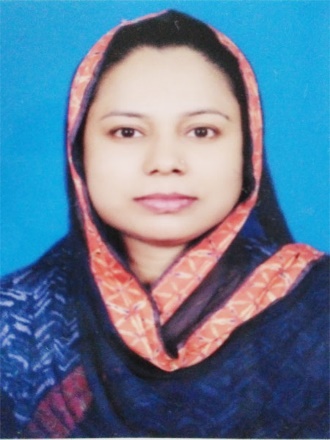 নামঃ নাজনীন হক 
পদবিঃ প্রভাষক (রাষ্ট্রবিজ্ঞান )
ইসলামপুর(কালিপুর) এম. আই.ফাজিল মাদ্রাসা 
ভৈরব ,কিশোরগঞ্জ ।
ছবিগুলো লক্ষ্য কর
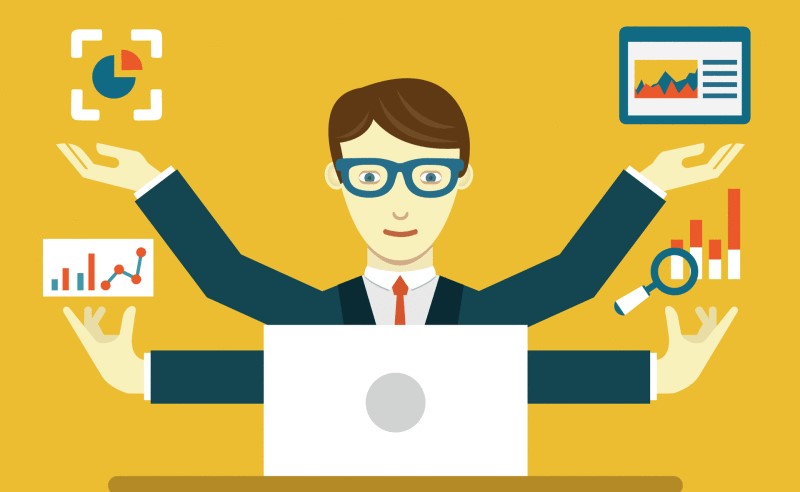 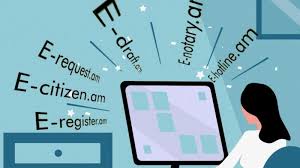 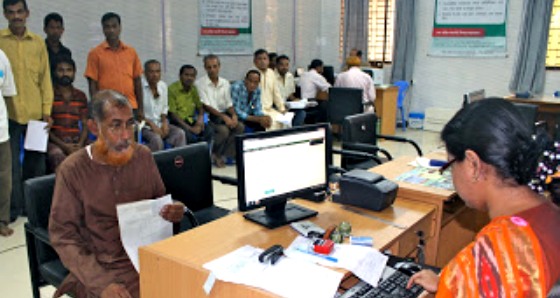 উপরের ছবি দেখে  তোমরা কী বুঝতে পারলে?
পাঠ পরিচিতি
শ্রেণি – একাদশ-দ্বাদশ 
বিষয়-পৌরনীতি ও সুশাসন ১ম পত্র
অধ্যায়-৪র্থ 
আজকের পাঠঃ-ই-গভর্নেন্স-এর উদ্দেশ্য ও বৈশিষ্ট্য
এসো একটি ভিডিও দেখি
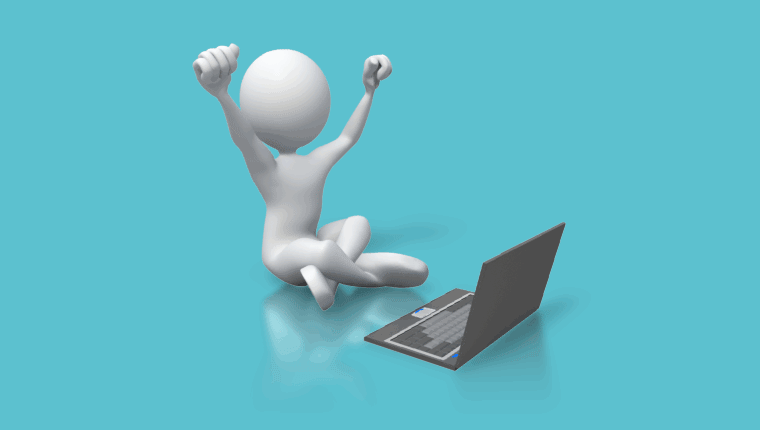 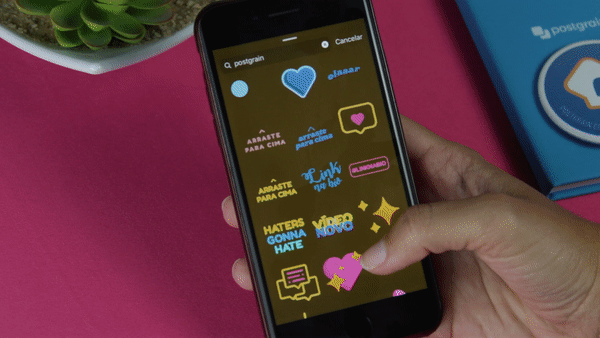 ভিডিওতে তোমরা কী দেখতে পাচ্ছ ?
শিখনফল
এ পাঠ শেষে শিক্ষার্থীরা-
ই-গভর্নেন্স -এর সংজ্ঞা বলতে পারবে।
ই-গভর্নেন্স –এর উদ্দেশ্য ব্যাখ্যা করতে পারবে।
ই-গভর্নেন্সের বৈশিষ্ট্য  বর্ণনা করতে পারবে।
ই-গভর্নেন্স কী?
‘ই-গভর্নমেন্ট’  শব্দ থেকে ‘ই-গভর্নেন্স’ তথা ‘Electronic Governance’ শব্দটি এসেছে।অর্থাৎ ইন্টারনেটের মাধ্যমে সরকারী বিভিন্ন তথ্য ও সেবা জনগনের নিকট পৌছানোকেই ই-গভর্নেন্স বলে। এই পদ্ধতির মাধ্যমে সরকারের স্বচ্ছতা ও জবাবদিহিতা নিশ্চিত হয়।
ই-গভর্নেন্স-এর উদ্দেশ্য-
(Aim & Objectives of E.Governance)
ই-গভর্নেন্স-এর উদ্দেশ্যগুলো হলো- 
ই-গভর্নেন্স-এর মূল লক্ষ ও উদ্দেশ্য হলো সুশাসন প্রতিষ্ঠা করা। 
সরকার পরিচালনা ও প্রশাসনে স্বচ্ছতা আনয়ন করা।   
সরকারি তথ্য ও সেবা জনগনের মাঝে দ্রুত ছড়িয়ে দেওয়া। 
প্রশাসনকে গতশীল করা।
দ্রুত জনগনের নিকট বিভিন্ন সেবা ও সুযোগ পৌঁছে দেওয়া।
জনগনের মধ্যে রাজনৈতিক সচেতনতা সৃষ্টি ।
গনতন্ত্রের ভিত্তিকে মজবুত করা।
জবাবদিহিতা নিশ্চিত করা।
তথ্য ও যোগাযোগ প্রযুক্তিকে কাজে লাগানো।
ই-গভর্নেন্স-এর বৈশিষ্ট্য
(Characteristics of E-Governance
একক কাজ
ই-গভর্নেন্সের ২টি সুবিধা লিখ।
১। গণতন্ত্রের ভিত্তি মজবুত হয়। 
২। দ্রুত সেবা পাওয়া যায়।
দলীয় কাজ
প্রশ্ন- ই-গভর্নেন্স-এর ৩টি উদ্দেশ্য লিখ।
ই-গভর্নেন্স-এর ৩টি উদ্দেশ্য হলো-
প্রশাসনকে গতিশীল করা।
সুশাসন প্রতিষ্ঠা করা।
তথ্য ও সেবা জনগনের মাঝে দ্রুত প্রদান করা।
মূল্যায়ন
১। ই-গভর্নেন্স-এর মূল লক্ষ্য কী ?
ক)সুশাসন প্রতিষ্ঠা করা		 খ)ব্যক্তি শাসন প্রতিষ্ঠা 
গ)একদলীয় শাসন    		 ঘ)বহুদলীয় শাসন
উঃ-ক
“ই-গভর্নেন্স”-এর পূর্ণ রূপ কী?
ক) ইলেকটেড গভর্নেন্স 		খ)ইলেক্টিভ গভর্নেন্স 
গ)ইজি গভর্নেন্স	  		ঘ)ইলেক্ট্রনিক গভর্নেন্স
উঃ-ঘ
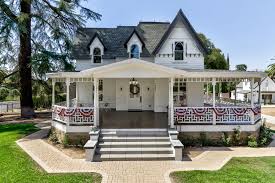 বাড়ির কাজ
ই-গভর্নেন্স-এর বৈশিষ্ট্যগুলো উপর একটি প্রবন্ধ রচনা কর।